HR Managers Monthly  06.08.2023
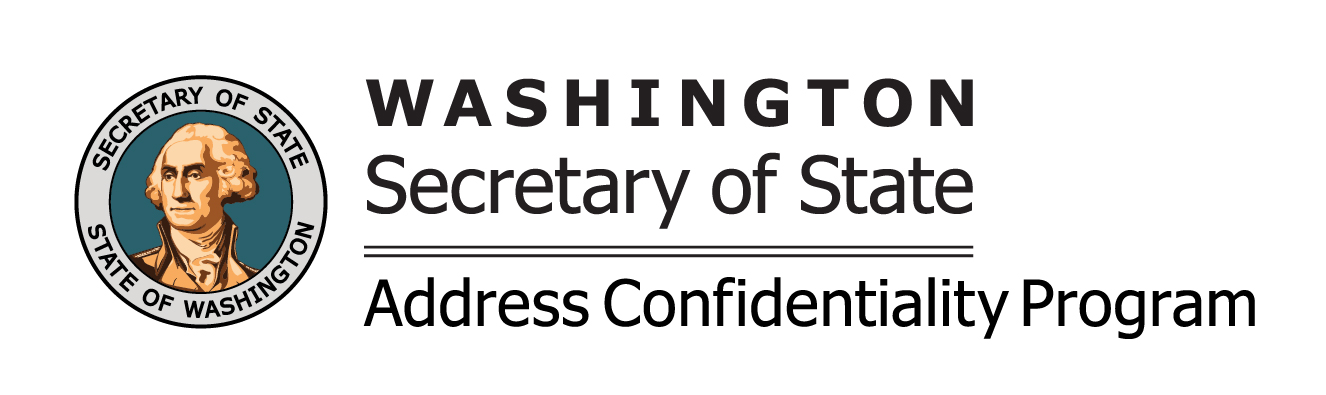 [Speaker Notes: Administered by OSOS, first in nation. Lauded as a creative solution for crime victims, the US Department of Justice honored the program with the Susan Laurence Memorial Award for Professional Innovation in Victim Services.  Today there are 40 states that have passed similar legislation and growing.]
History of the ACP
[Speaker Notes: 1990
Washington’s first legislation attempted to treat keeping the survivor’s address confidential as an exemption from the Public Records Act. 
Each individual agency had to review each individual request for records, determine whether the individual names within it had requested confidentiality, and, if so, redact their address prior to release. 

1991
Washington Legislature repealed the previous legislation and replaced it with the ACP. 
Instead of requiring that each individual agency keep address information confidential, the new legislation provided for the creation, by the Secretary of State, of a substitute address that each state and local agency could use.  
Instead of each agency attempting to keep secrets amid otherwise public files, a single agency, the Secretary of State, would assign the survivor with a substitute address. 
No requirement of confidentiality would be imposed on the records of the other agencies since those records merely disclosed the substitute address.]
Purpose
[Speaker Notes: Allows Agencies to respond to public records without disclosing location fa survivor and enables agencies to accept the address that we designate.
Prevent a perpetrator/assailant from locating their victim through public records. 
Applies to NEW records or when updating existing records. Does not, in and of itself, authorize redaction of records. 
Most effective if a person moves to a new address unknown to the perpetrator]
ACP Eligibility
[Speaker Notes: DV/SA/Trafficking and Stalking survivors
2022 addition election officials
2023 addition of health care employees-reproductive health care and gender affirming care
6000 per year and growing
To date, served over 25,000 adult, youth and children.]
Substitute address that can be used (and released) when creating new public records or updating records*

Free confidential mail forwarding service

Confidentiality of two normally public records-voting and marriage

Participant can renew every 4 years
Services
[Speaker Notes: Substitute address-new records or updating records
Mail forwarding
Confidentiality of voting and marriage records
May renew every 4 years]
Compliance
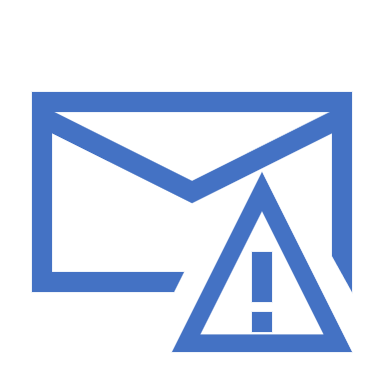 RCW 40.24.050
A program participant may request that agencies use the address designated by OSOS* as a program participants substitute address (home, work or school)
State and local agencies shall accept the substitute address when creating new public record

WAC 434.840.017
A program participant is solely responsible for requesting the use of the substitute address and shall show authorization card

*PO Box 257, PMB 12345 Olympia, WA 98507
[Speaker Notes: Program participant may request that agencies use the substitute address as their home, work or school address. 
If they request, they must provide their ACP authorization card. 
State and local government agencies only shall except and use the address when requested. . 
Private businesses and federal agencies may take the address but are not required. 
You may ask if they individual is on ACP but it is up to the participant to inform you.]
Authorization Card
Front
Back
[Speaker Notes: Card-Name, Birthdate and PMB specific to the participant. May Contact ACP to verify eligibility.]
ACP Participant Withdrawal & Cancellation
[Speaker Notes: Participant certification 4 years. 
Participants can renew every four years. 
People are no longer certified and allowed to use the address if: they voluntarily withdraw, their mail is returned, they choose not to renew, they have an identity change or apply using false information.]
Disclosure and Agency Exemptions
[Speaker Notes: OSOS may disclose address information of a participant only if LE request that meets specific guidelines or court order. 

If participant indicates on their application that they believe their perpetrator is LE, then we must have a court order. 

An agency may ask the OSOS for an exemption from use of the ACP address. Specific process identified in WAC and have only two approved to date.]
ACP, HRMS Redaction Indicator and ESHB 1533
HRMS: ACP participants meet criteria for checkbox
ESHB 1533: Exemption to the Public Records Act
ACP is NOT an exemption of the Public Records Act
[Speaker Notes: Issues goes back to compliance and slide 6. 

ACP participants may use their ACP address in place if their home, school AND work address. 

So if you’re receiving a public records request and you release where the individual works, are you in compliance? Work with your Public Disclosure Officer and/or assigned AG to decide on the appropriate release of the data: Will the release of the information allow a perpetrator to locate a survivor?]
Contact Information
ACP Number: 360.753.2972
Email: acp@sos.wa.gov
Website: https://www.sos.wa.gov/acp/ 
Colleen Overton: 360.704.7135 colleen.overton@sos.wa.gov
Rozlyn Finfrock: 360.704.5264  Rozlyn.Finfrock@sos.wa.gov
[Speaker Notes: Questions?]